Значение растений в природе и жизни человека
Покрытосеменные растения имеют важное значение в природе и жизни человека. 
Они участвуют в образовании кислорода. 
Растения служат пищей и образуют местообитания для животных.
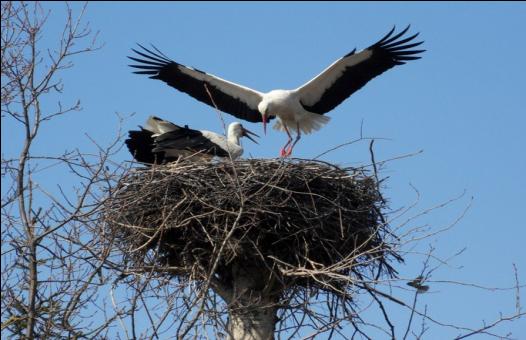 Такие цветковые растения, как пшеница, рис, кукуруза, являются важными пищевыми продуктами для человека.
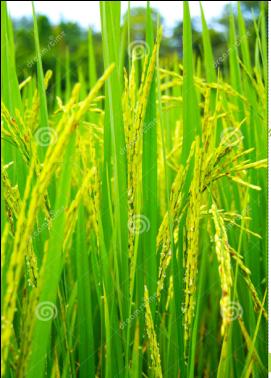 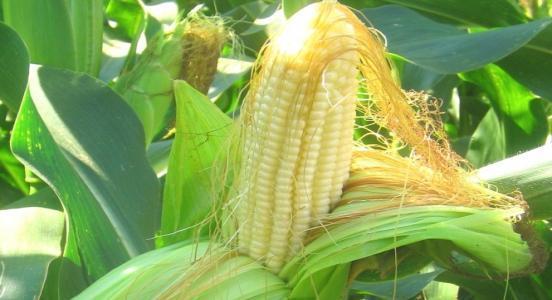 Трудно представить себе жизнь людей без овощных и плодово-ягодных культур – огурцов, томатов, яблонь, вишен и т.д.
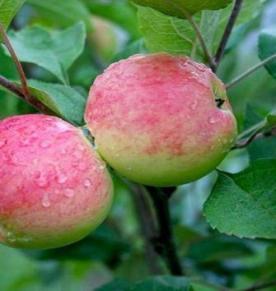 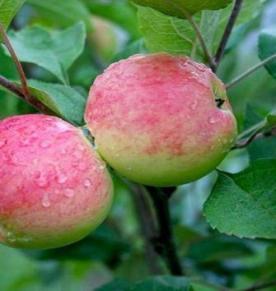 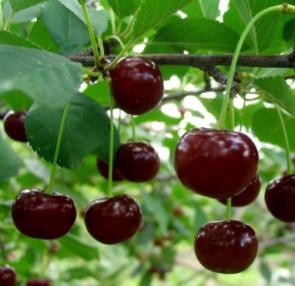 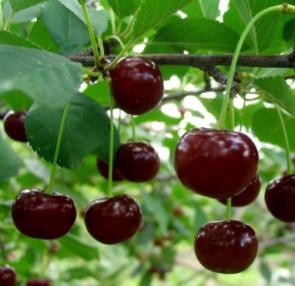 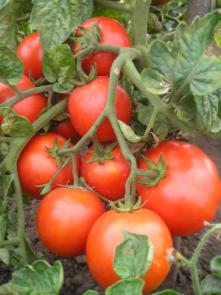 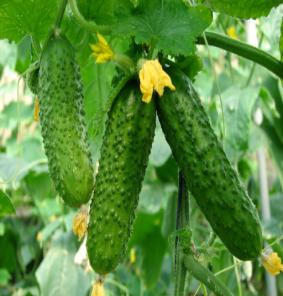 Лён, хлопчатник человек с давних времен использует для получения тканей. 
Это технические растения.
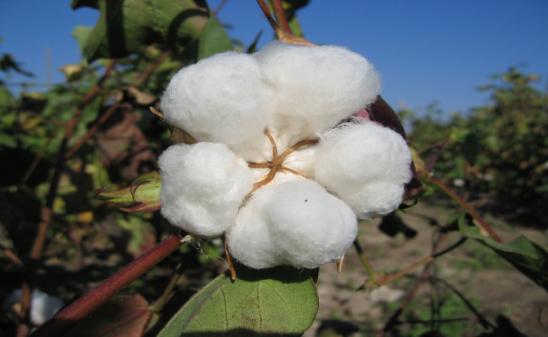 Также среди покрытосеменных растений много лекарственных. Это медуница, шалфей, зверобой и др.
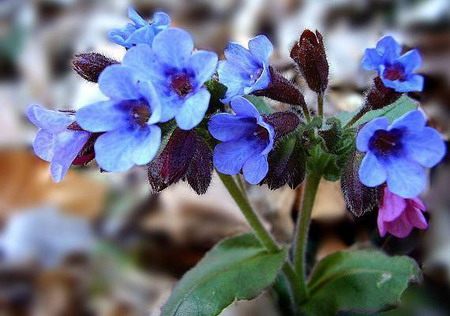 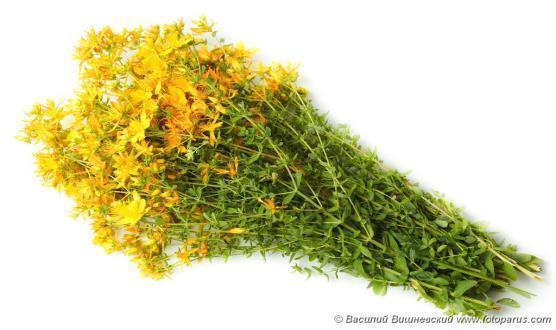 Лекарственные растения
Иван-чай узколистный

Собирают листья. 

Иван-чай имеет противоопухолевое, противовоспалительное, противовирусное действие.
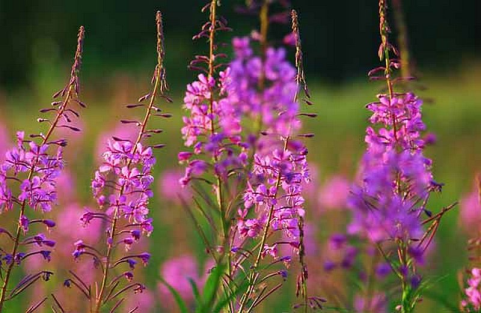 Лекарственные растения
Шиповник морщинистый

Собирают ягоды. Они содержат аскорбиновую кислоту, витамины, органические кислоты.

Шиповник применяют при воспалительных процессах, для усиления иммунитета, для похудения.
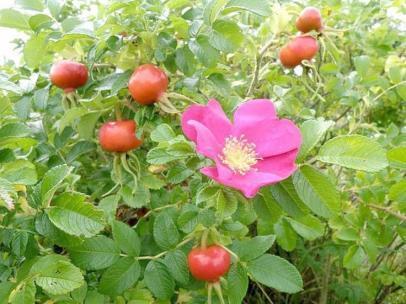 Лекарственные растения
Полезными свойствами обладают:

Лопух большой
Мать-и-мачеха
Крапива двудомная
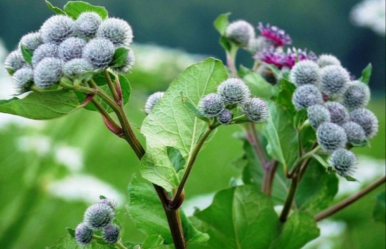 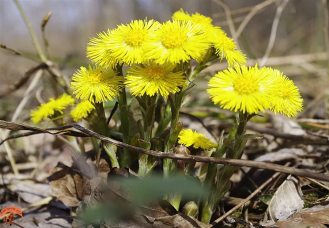 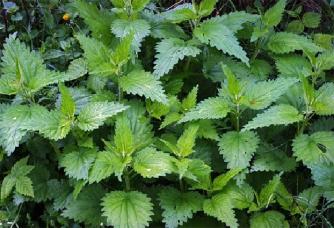 Немаловажна роль растений, которыми человек украшает дома, сады, парки.
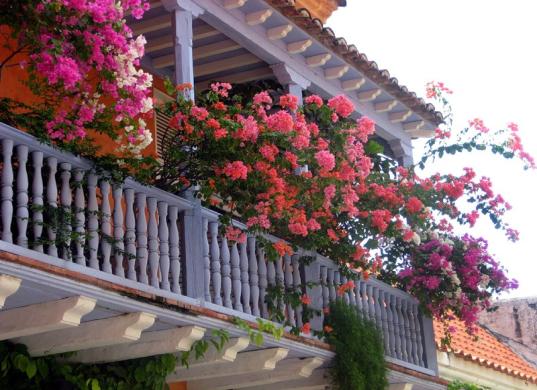 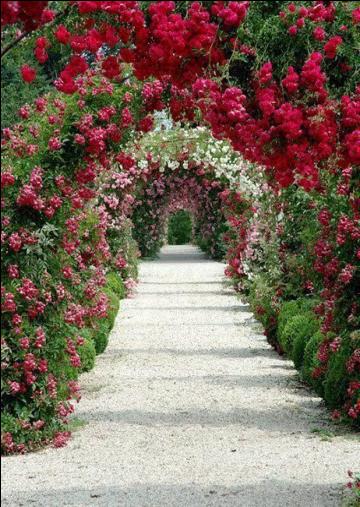 Покрытосеменных растений на нашей планете много. Однако в последнее время из-за хозяйственной деятельности человека их число стало сокращаться. Люди массово вырубают леса, распахивают степи, осушают болота, загрязняют почвы.
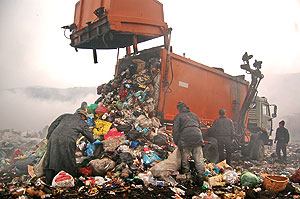 Редкие и исчезающие растения
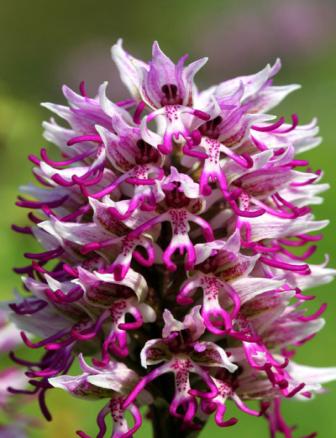 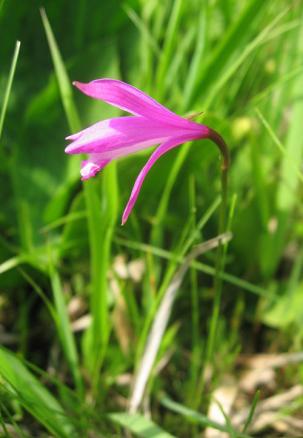 Офрис пчелоносная                     Ятрышник пчелоносный                    Орхис японский
Редкие растения
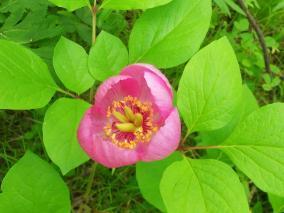 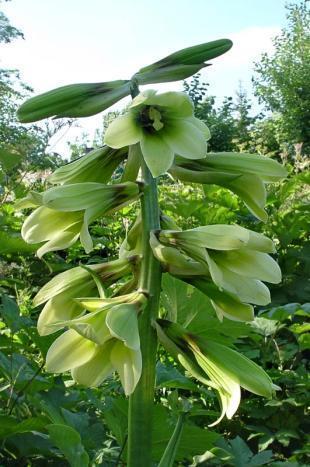 Пион обратнояйцевидный
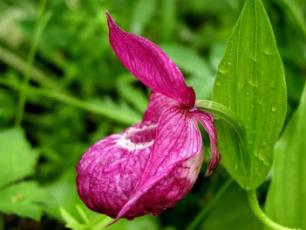 Лилия Глена
Венерин башмачок крупноцветковый
Редкие растения
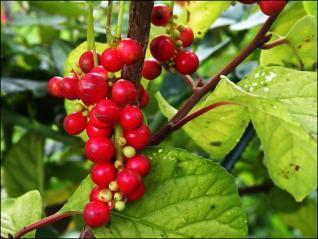 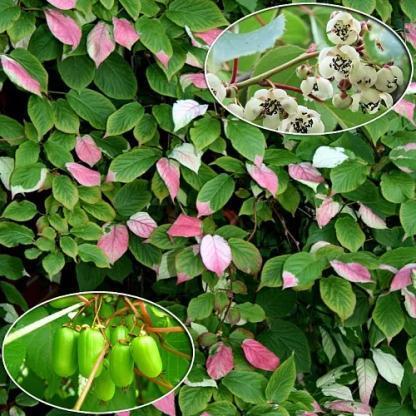 Лимонник китайский
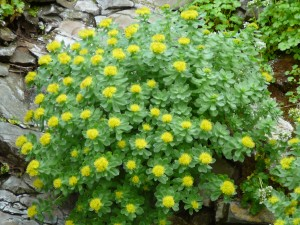 Актинидия коломикта
Родиола розовая (золотой корень)
Редкие растения
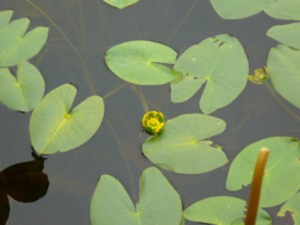 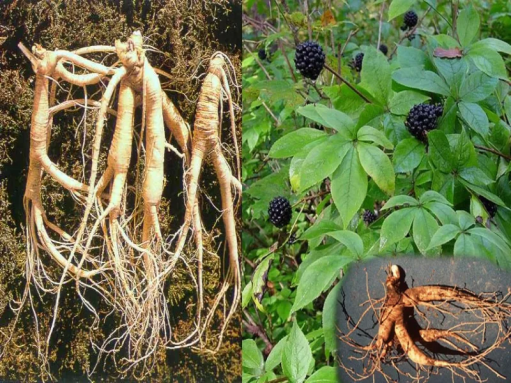 Кубышка малая
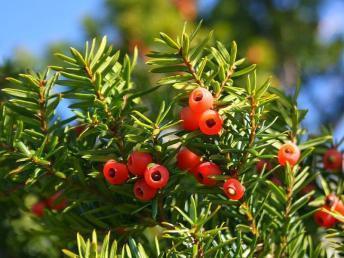 Элеутерококк колючий
Тис остроконечный